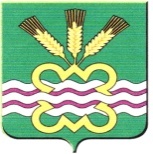 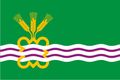 Муниципальное образование
«КАМЕНСКИЙ ГОРОДСКОЙ ОКРУГ»
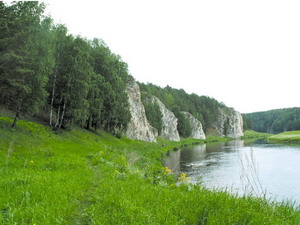 приглашает
участников Государственной программы по содействию добровольному переселению в Свердловскую область соотечественников, проживающих за рубежом
Каменский городской округ :
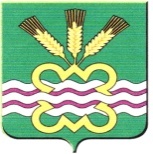 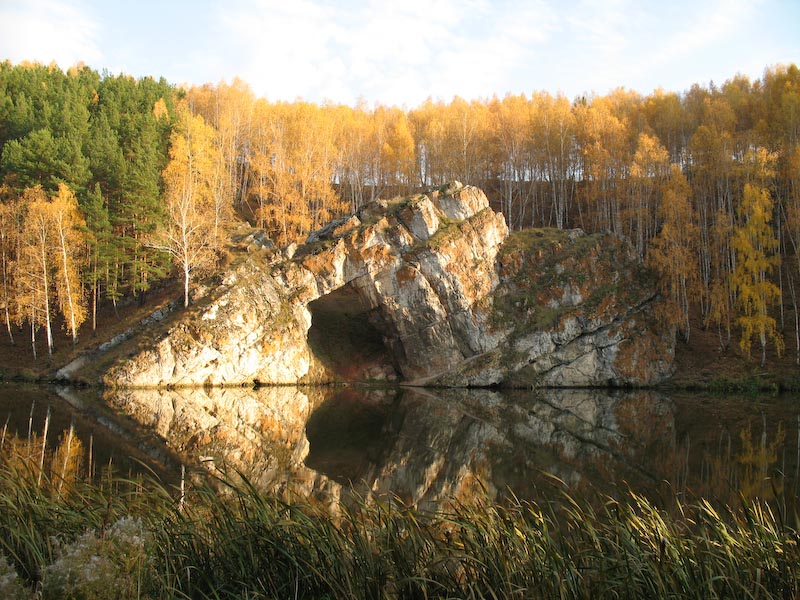 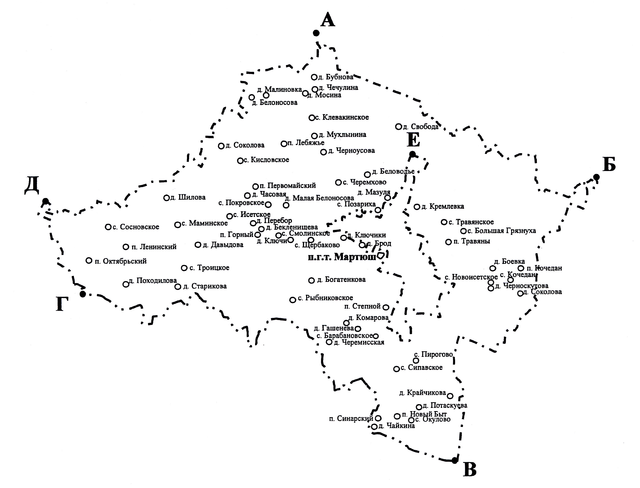 Территория — 214 602 га.
Население — 29 907  тыс. жителей.Относится к Южному управленческому округуАдминистративный центр — г. Каменск-Уральский
В состав городского округа входит 66 населенных пункта, разделенных между 16 сельскими администрациями.
Официальный сайт Каменского городского округа: http://kamensk-adm.ru/
Глава Каменского городского округа
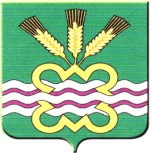 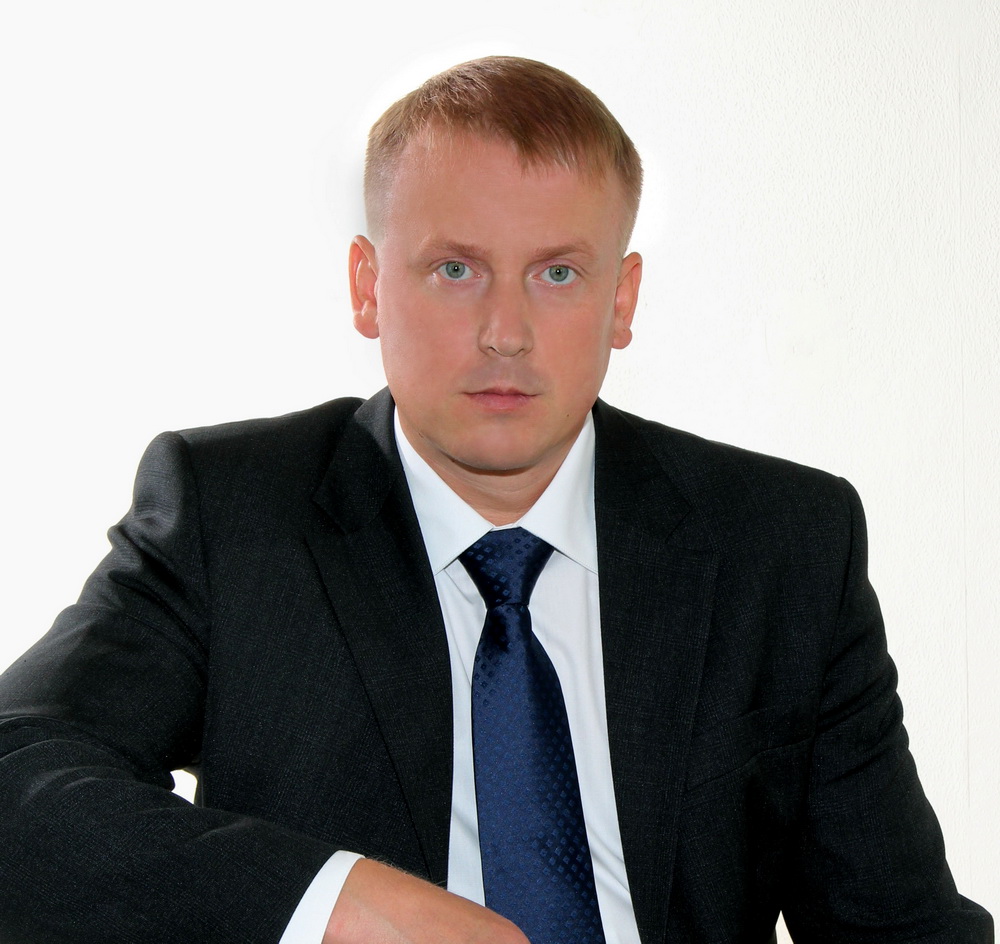 Белоусов 

Сергей Александрович
Показатели социально- экономического развития в 2013 году
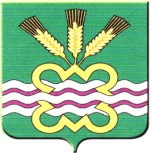 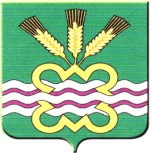 Сельскохозяйственные предприятия:
ОАО «Каменское» – входит в пятёрку крупнейших сельскохозяйственных комплексов Среднего Урала. Основные направления деятельности – молочное и мясное животноводство, свиноводство, производство молочной и мясной продукции, растениеводство (выращивание зерновых культур, картофеля)
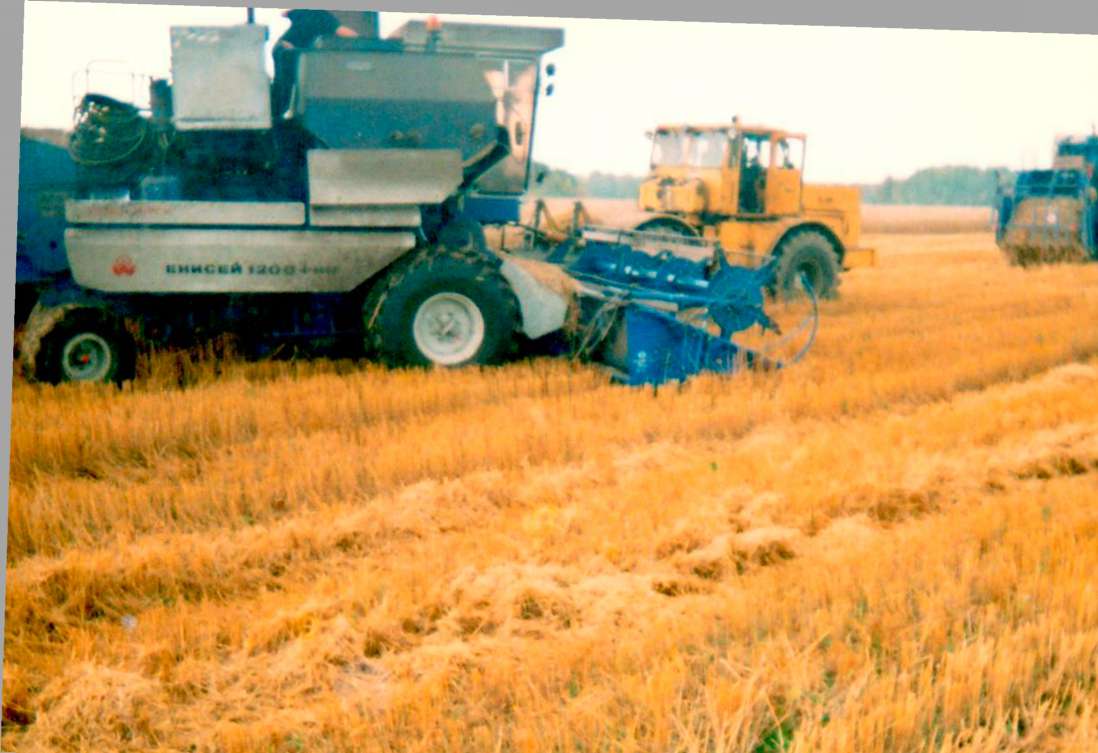 ОАО «Птицефабрика Свердловская» отделение Сосновское - Птицеводство, растениеводство,  производство куриного яйца, молока
ООО «СХП Крайчиковское» - разведение крупного рогатого скота, выращивание зерновых, технических и прочих сельскохозяйственных культур, не включенных в другие группировки
ООО «Старт» - Сельское хозяйство, охота и предоставление услуг в этих областях, выращивание зерновых, технических и прочих сельскохозяйственных культур, не включенных в другие группировки,  выращивание зерновых и зернобобовых культур
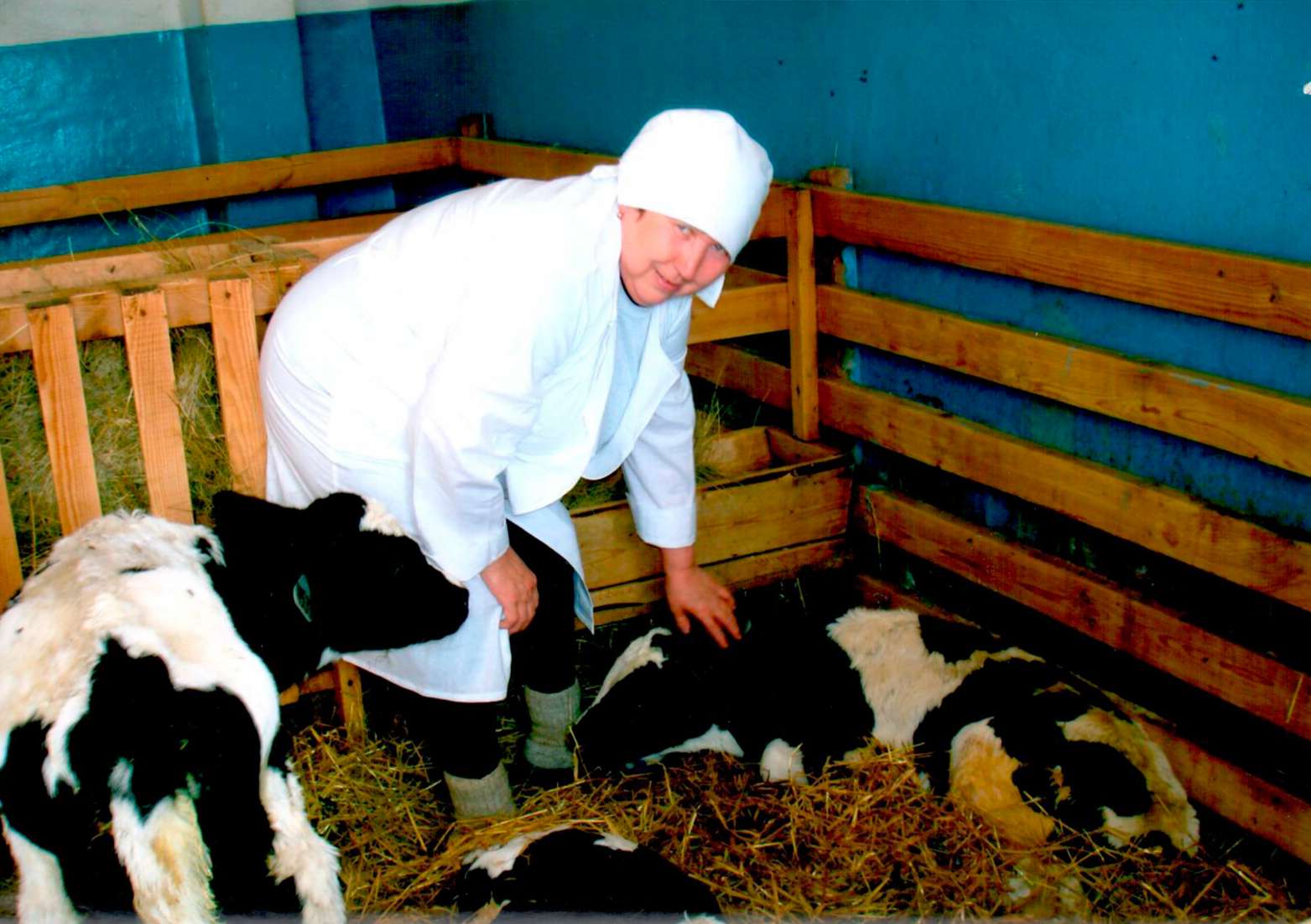 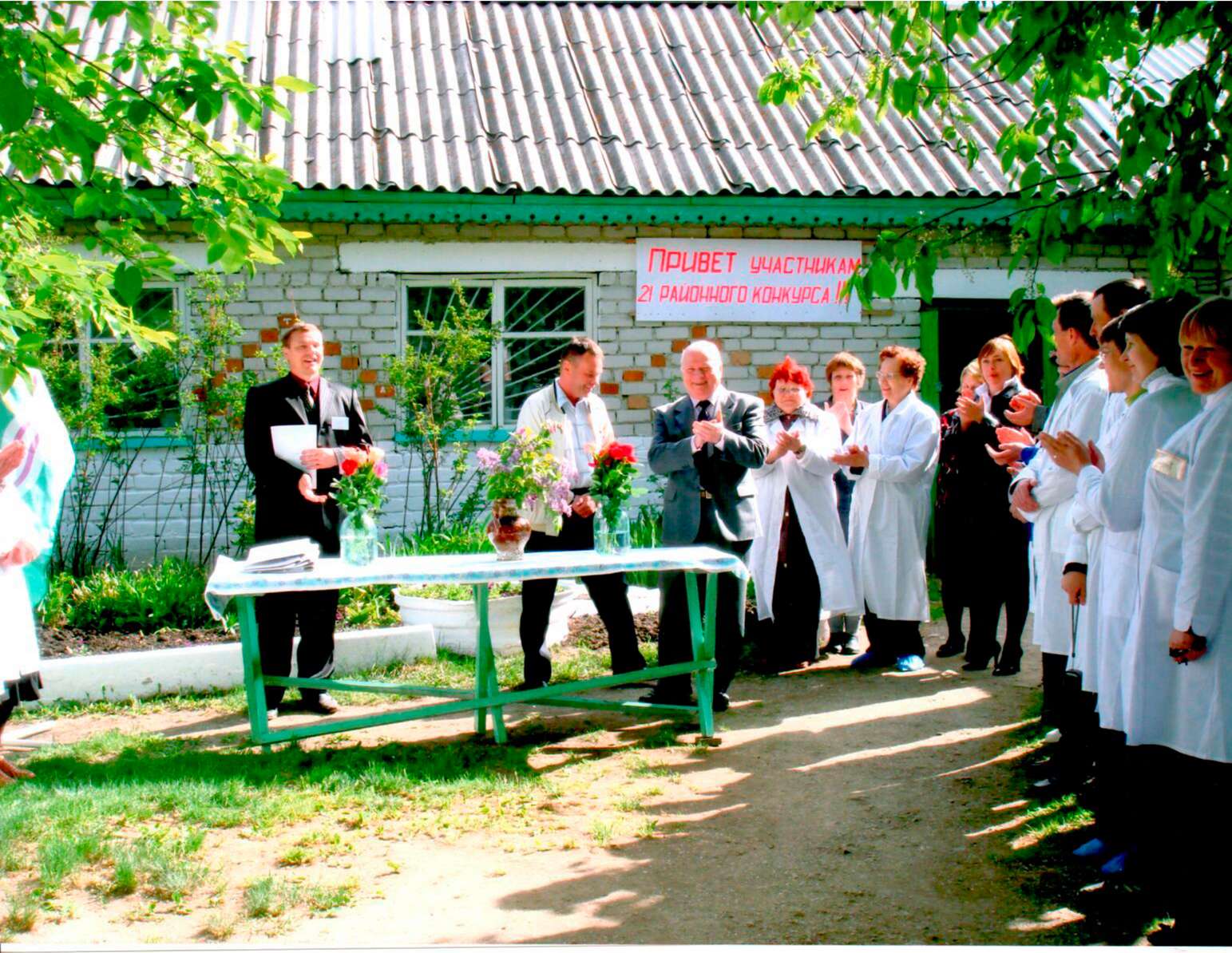 Реализация жилищных программ
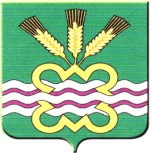 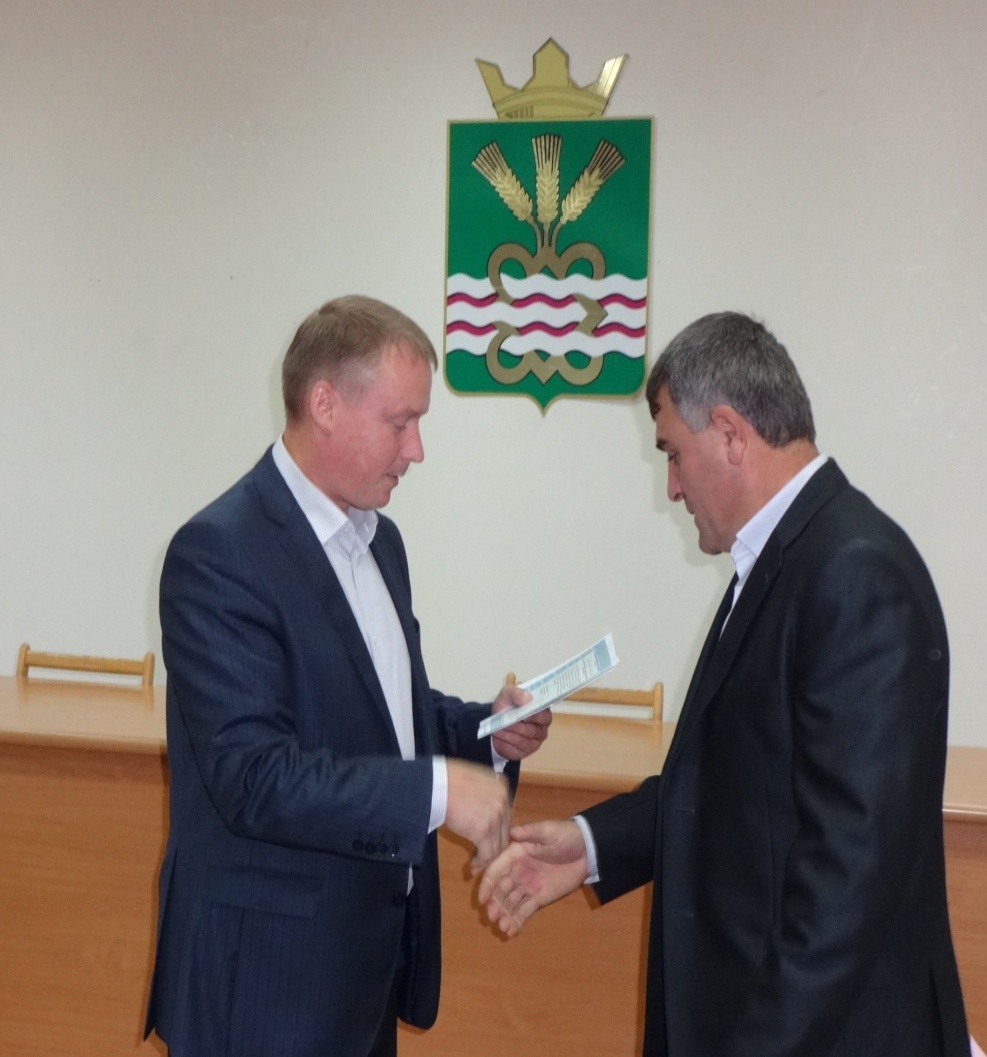 В 2013 году Администрацией Каменского городского округа было реализовано ряд программ, направленных на улучшение жилищных условий различных категорий граждан.
В рамках Федеральной программы Устойчивое развитие сельских территорий» в МО «Каменский городской округ» имеется возможность получения субсидии на улучшение жилищных условий.  Первоочередное право на получение субсидии имеют работники АПК
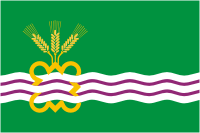 Вручение сертификатов на получение субсидии             направленных на улучшение жилищных условий
Каменский городской округ
              Образовательные учреждения
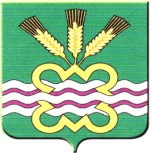 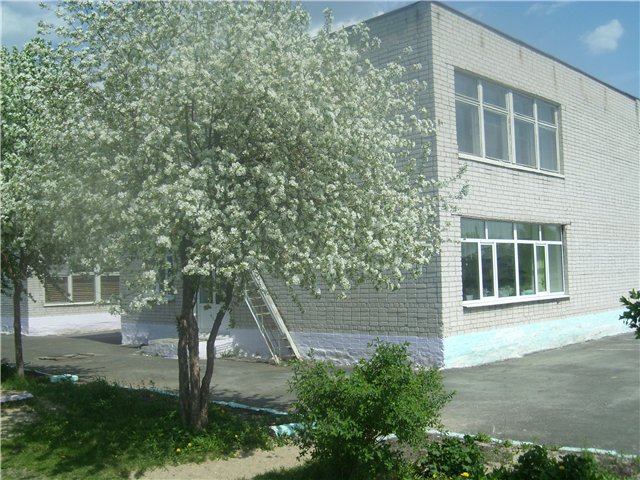 14 
общеобразовательных 
учреждений в т.ч.
вечерняя школа
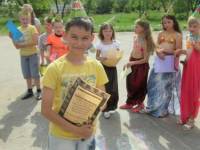 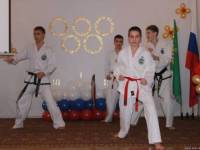 15  
дошкольных учреждений
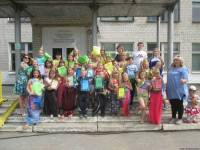 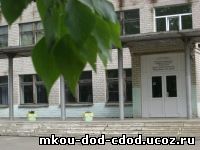 МАОУ ДОД  
"Центр дополнительного образования детей"
Каменский городской округ
            Учреждения культуры, физической культуры и спорта
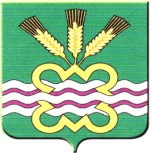 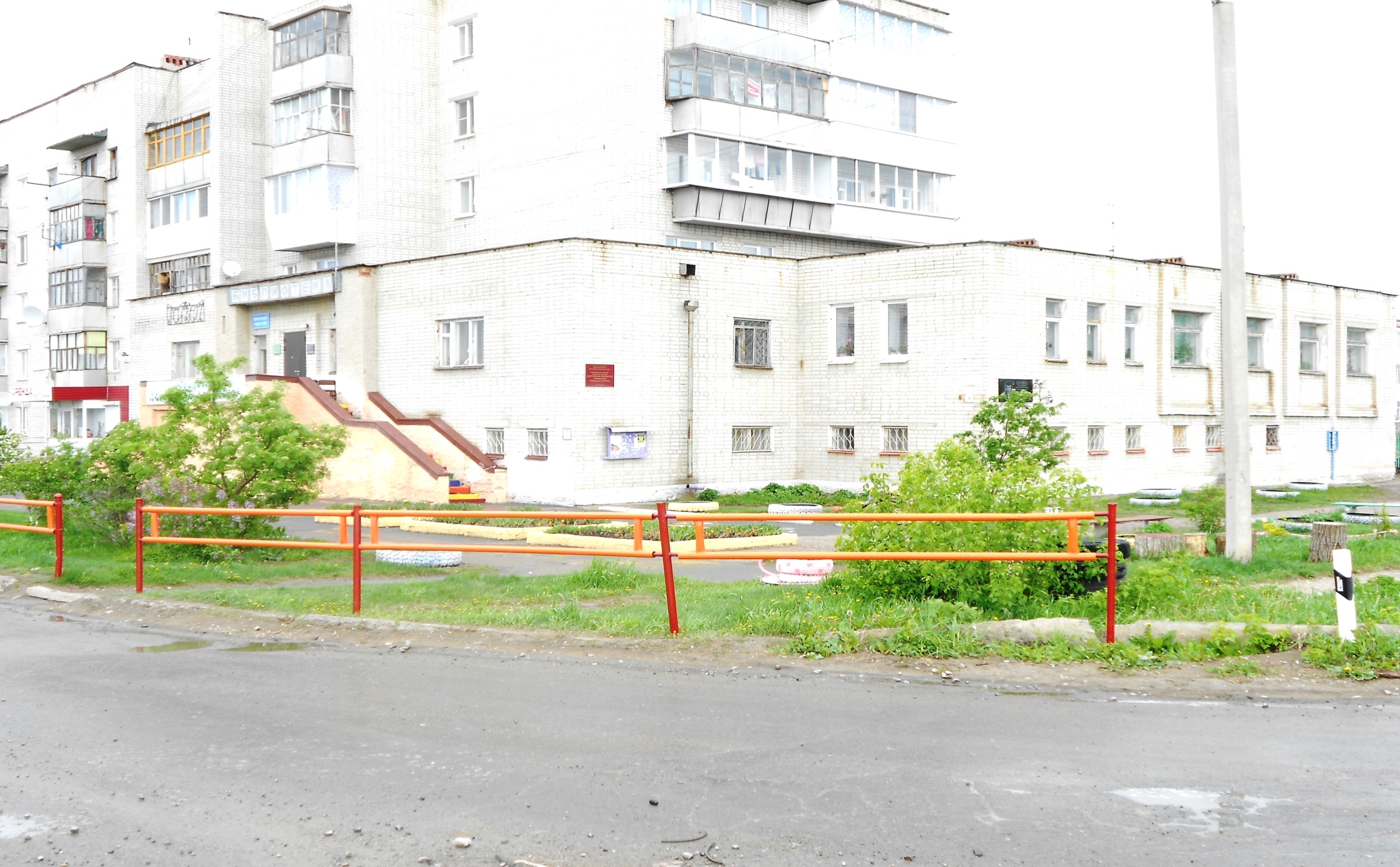 В учреждениях культуры стабильно функционируют 13 творческих коллективов, имеющих звание 
«народный коллектив»,  
действует  203 клубных формирования  с количеством участников 2138 человек
5 детских школ искусств
Детско- юношеская спортивная школа
В 2013 году МКУК «Центральная библиотека Каменского городского округа» признано одним  из лучших учреждений  культуры, расположенных в сельской местности Свердловской области
МБУК «Культурно- досуговый центр Каменского городского округа
13 домов культуры
10 клубов
23 библиотеки
Каменский городской округ
            Учреждения культуры, физической культуры и спорта
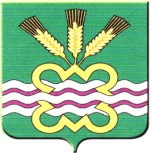 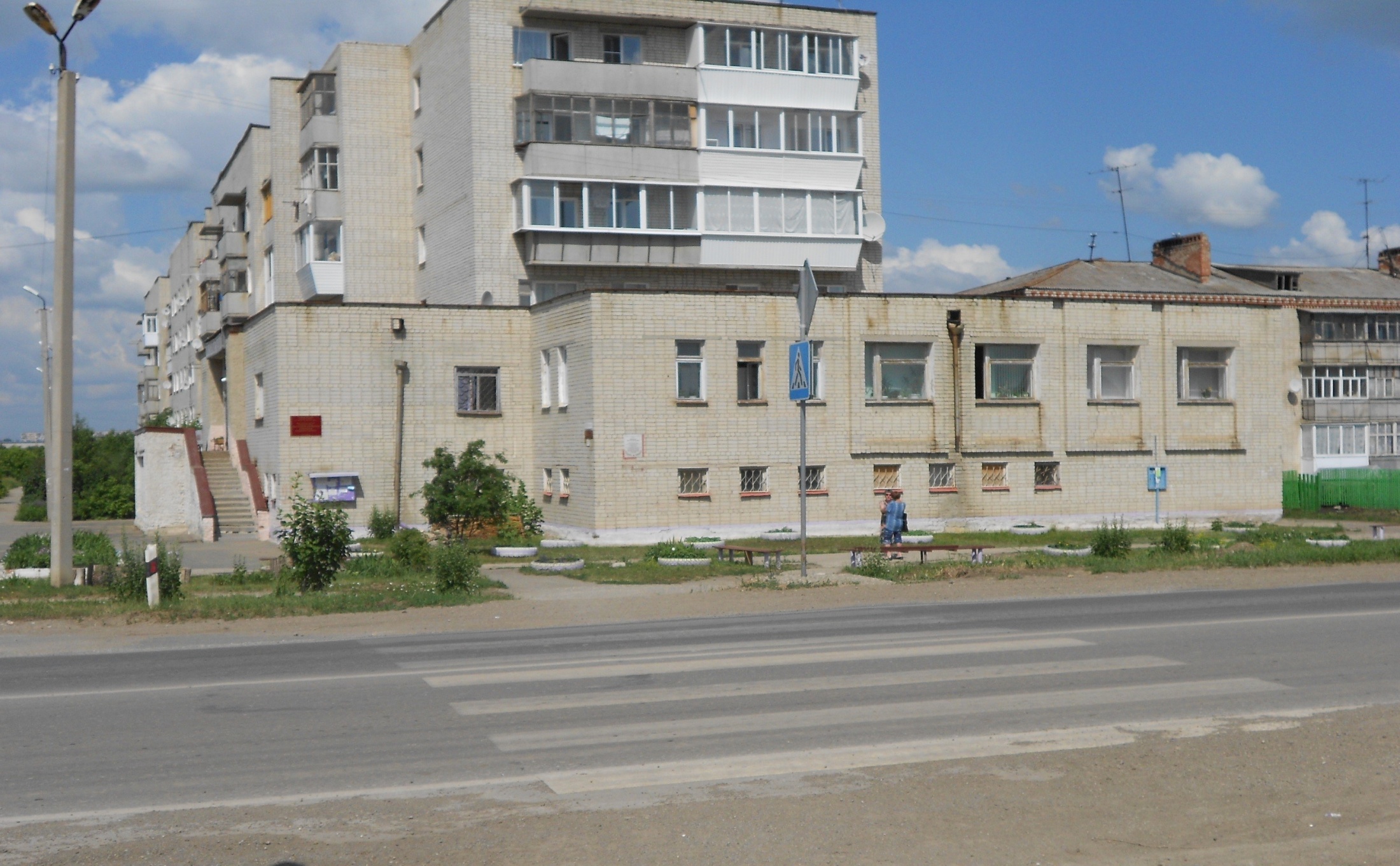 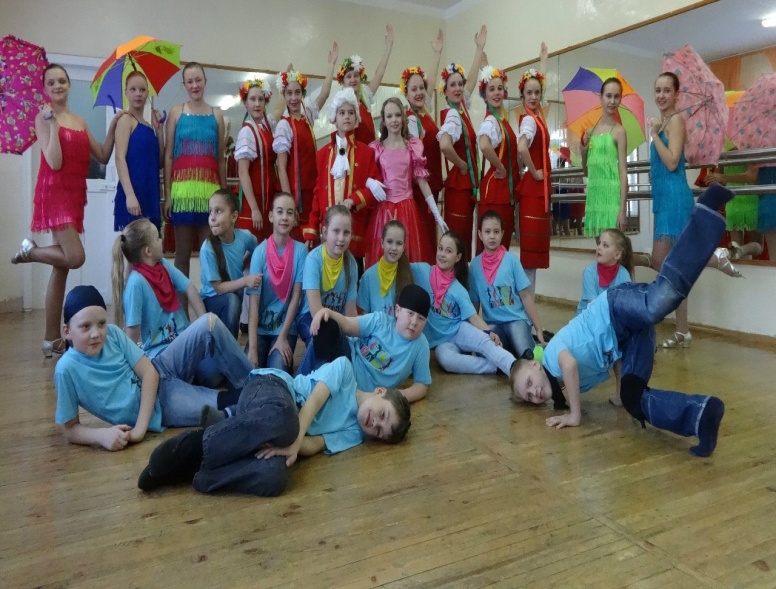 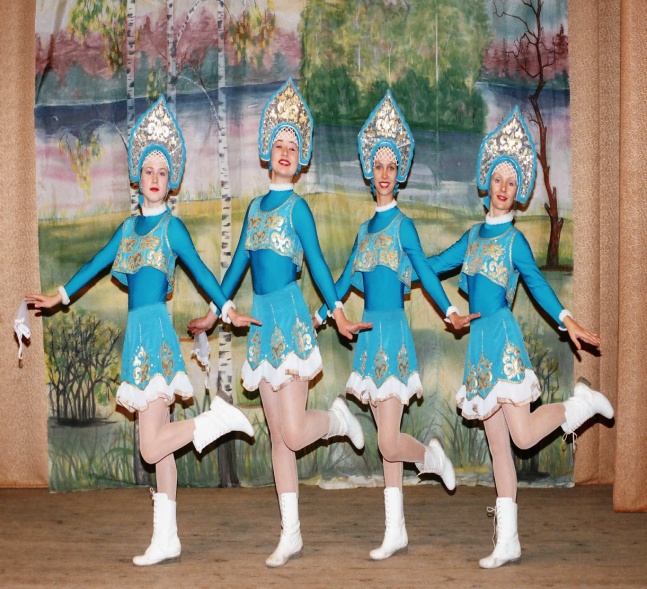 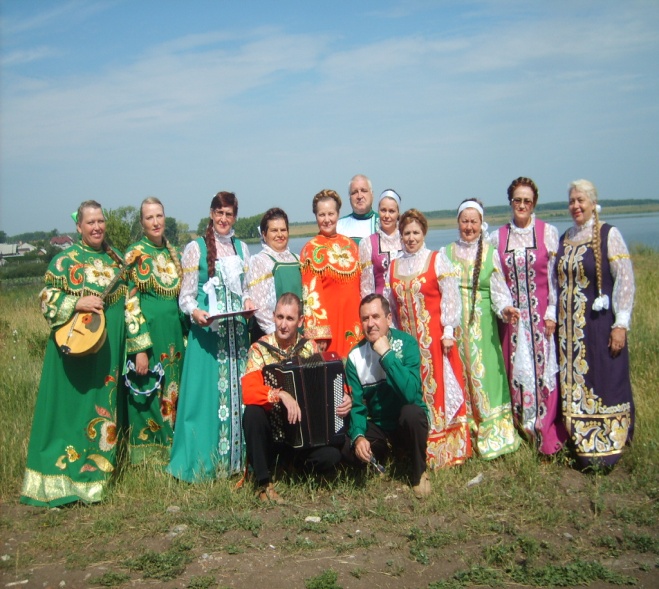 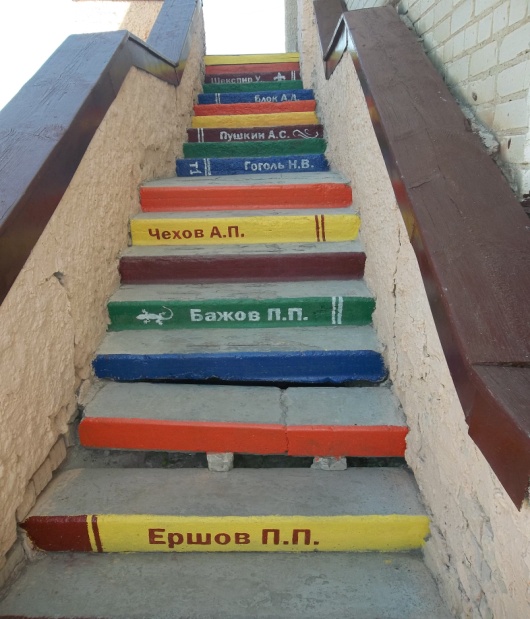 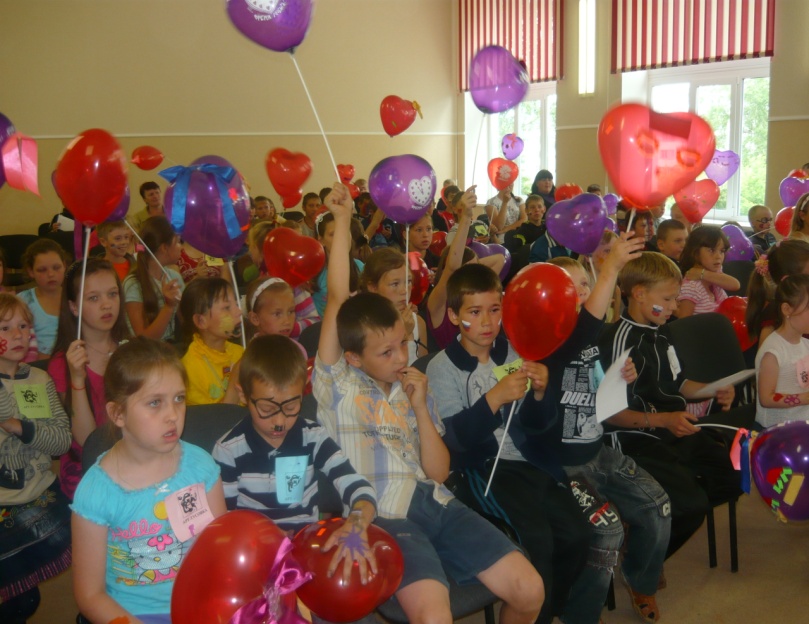 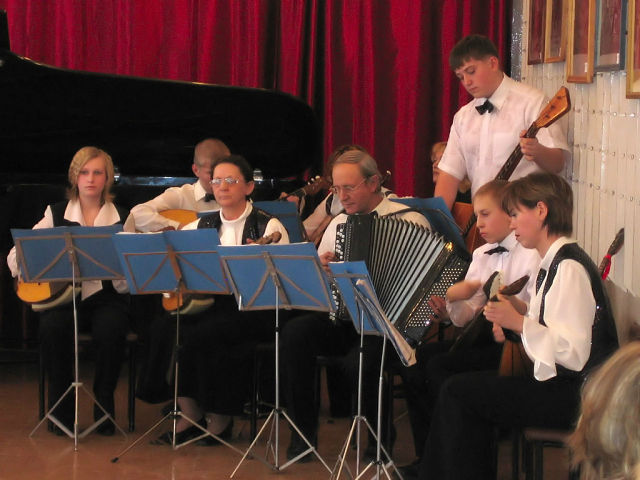 Каменский городской округ
             Медицинские учреждения
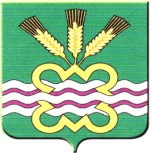 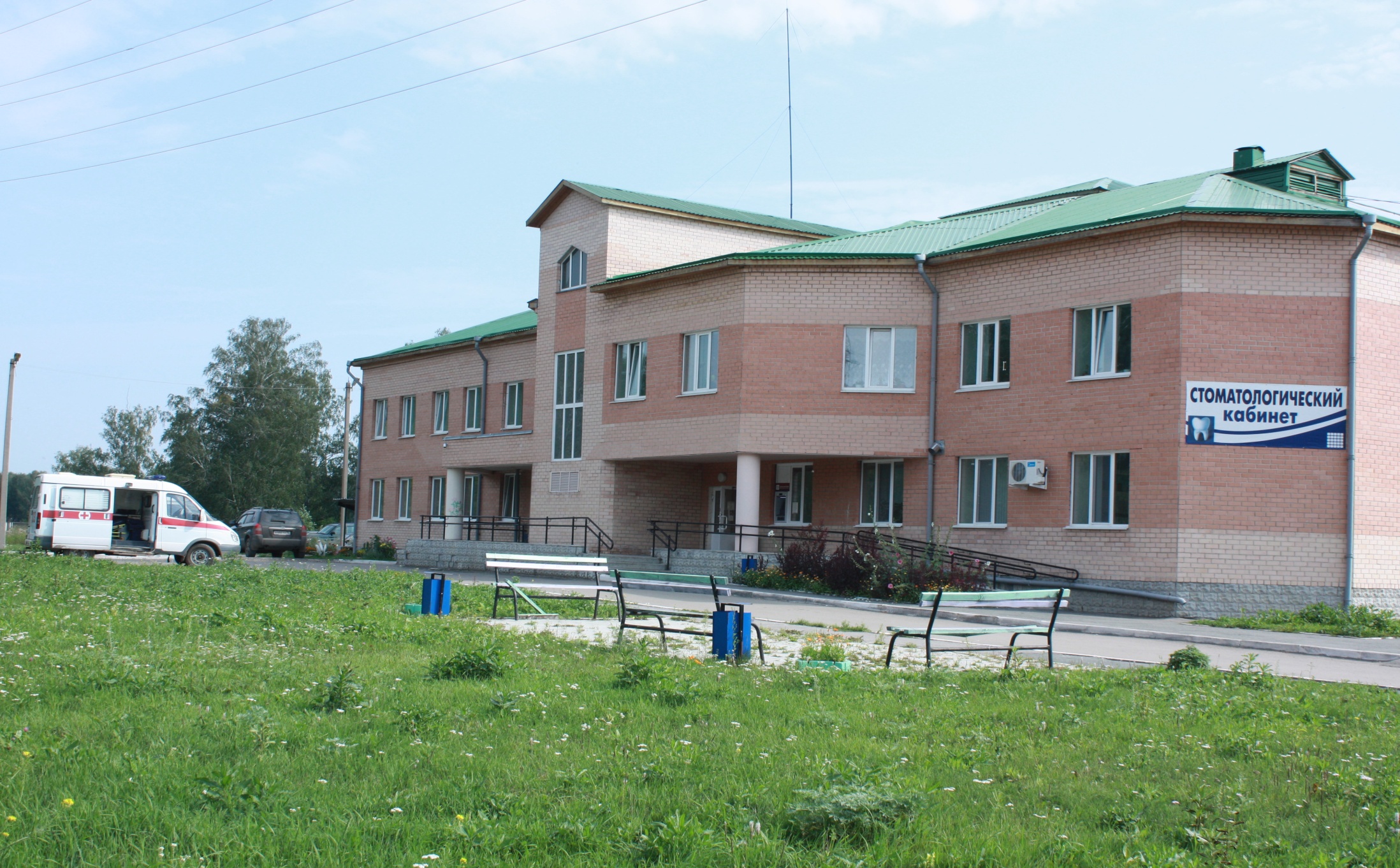 На территории Каменского городского округа первичную медико-санитарную, скорую медицинскую, специализированную (стационарную) медицинскую помощь обеспечивает государственное бюджетное учреждение здравоохранения «Каменская ЦРБ». В структуру ГБУЗ «Каменская ЦРБ» входит 28 подразделений
Организация первичной медико-санитарной помощи по принципу общей врачебной практики доказала свою результативность и позволяет обеспечить право жителей на доступную квалифицированную медицинскую помощь, максимально приближенную к месту проживания.
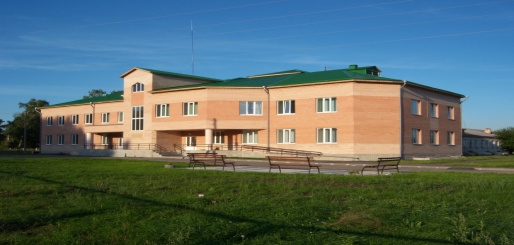 Каменский городской округ
             Многофункциональный центр
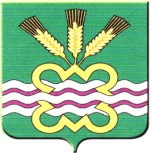 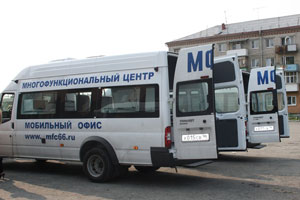 На территории Каменского городского округа осуществляет свою деятельность передвижной мобильный офис многофункционального центра по оказанию государственных и муниципальных услуг  жителям населенных пунктов Каменского городского округа по принципу «одного окна»
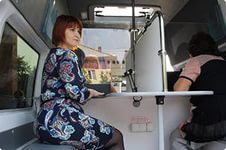 Официальный сайт ГБУ СО «Многофункциональный центр предоставления государственных и муниципальных услуг»  www.mfc66.ru
Каменский городской округ
             Достопримечательности
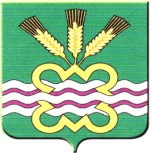 Порог ревун на реке Исеть
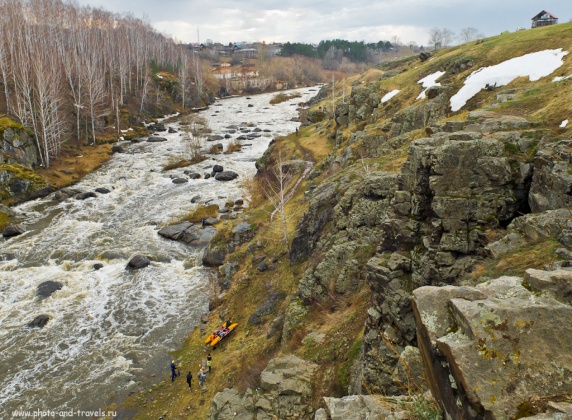 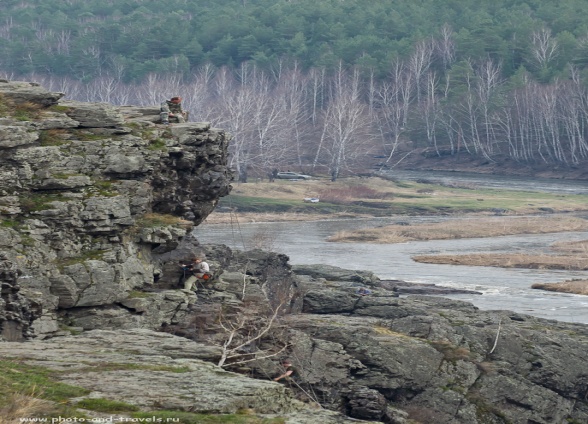 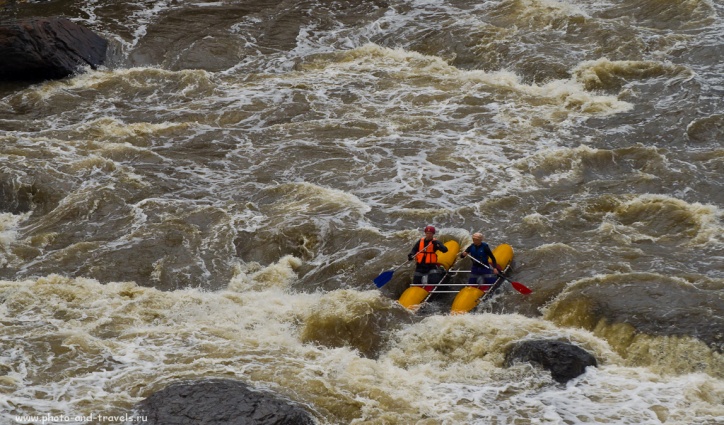 Смолинская пещера
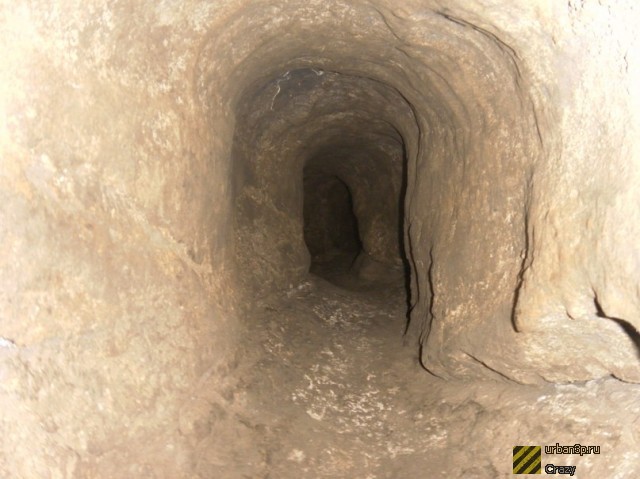 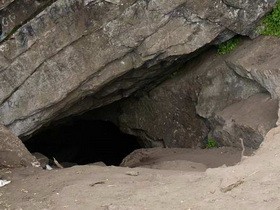 Вторая из самых больших пещер в Свердловской области: ее длина примерно 500 метров, а наибольшая глубина – 32 метра.
Каменский городской округ
             Достопримечательности
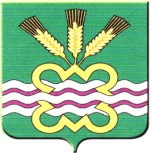 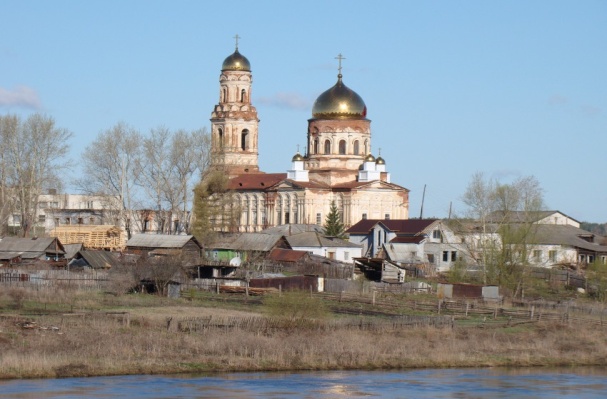 - Церковь Михаила Архангела (XIX в., с. Маминское)
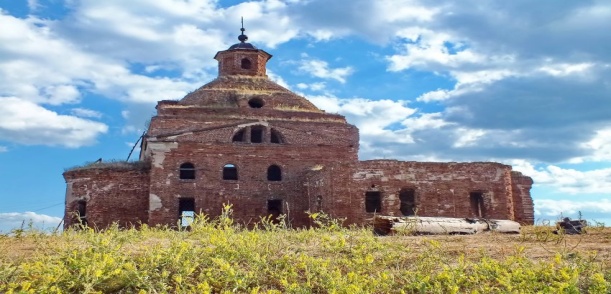 -Церковь Тихвинская (1815-1839 гг., с. Рыбниковское)
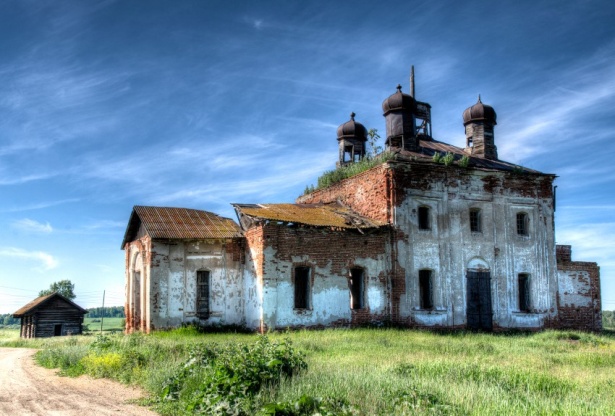 -Церковь Рождества Христова (1860 и 1881гг. д.Потаскуева)
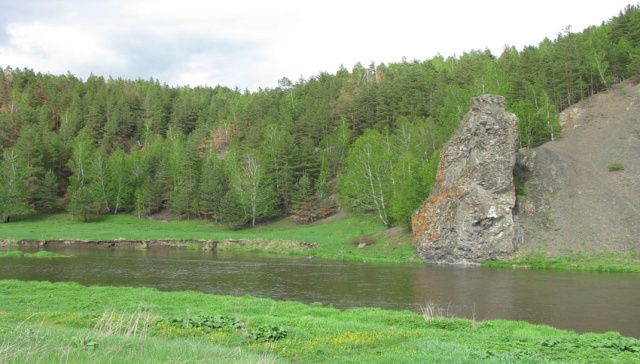 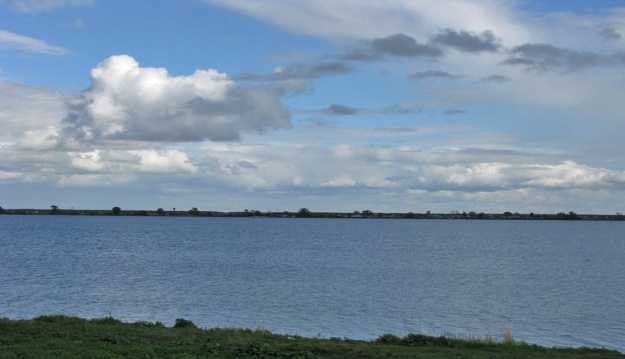 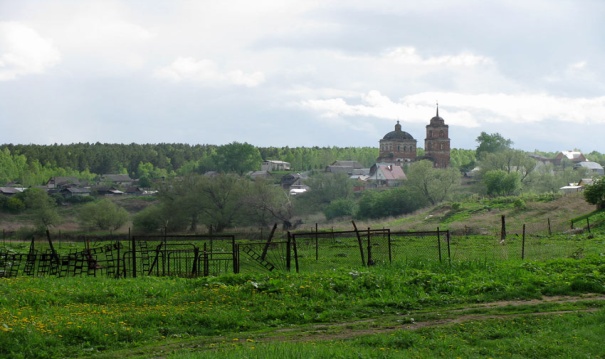 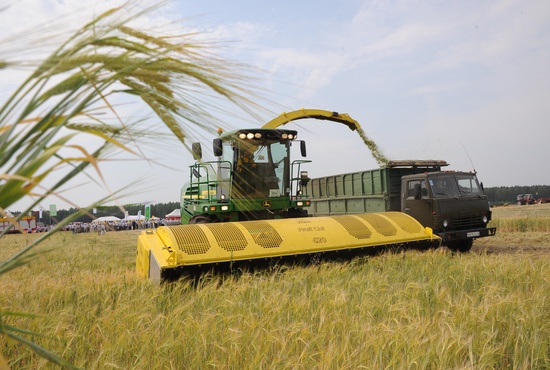 Более подробно о МО «Каменский городской округ»
Вы можете узнать на нашем сайте:
www.kamensk-adm.ru
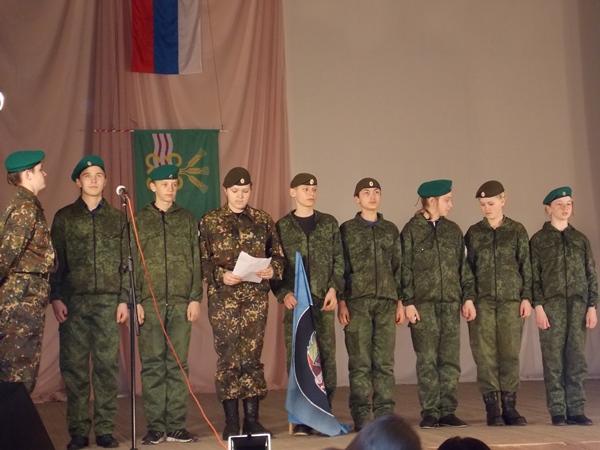 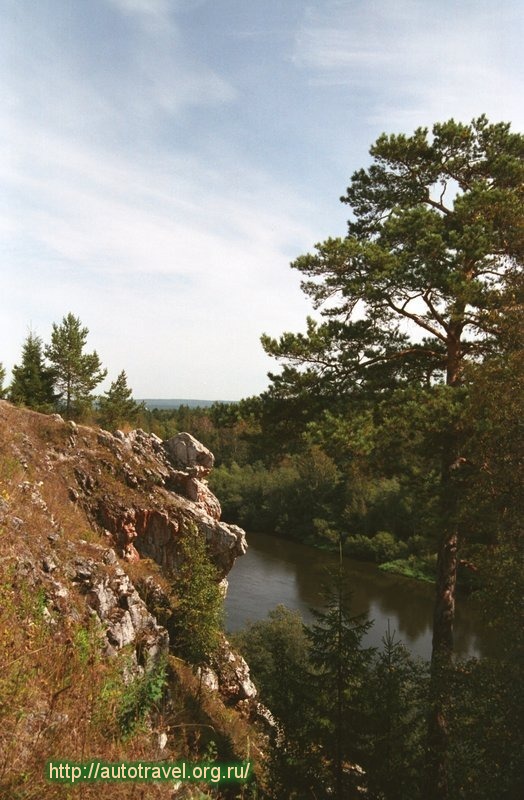 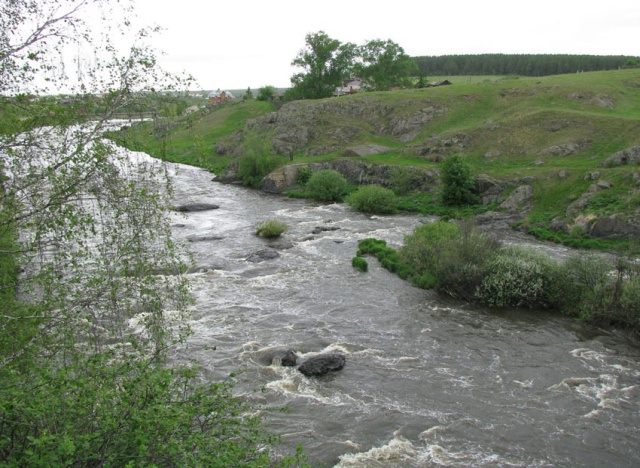 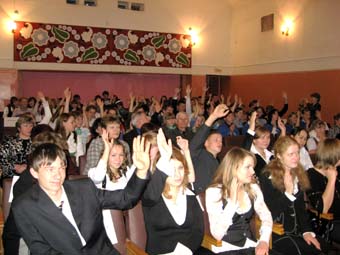 Сведения о вакансиях Вы можете уточнить на сайте 
www.szn-ural.ru
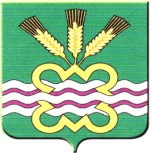 Дорогие соотечественники!

БЛАГОДАРИМ ЗА ВНИМАНИЕ!
Каменский городской округ
ждет Вас!
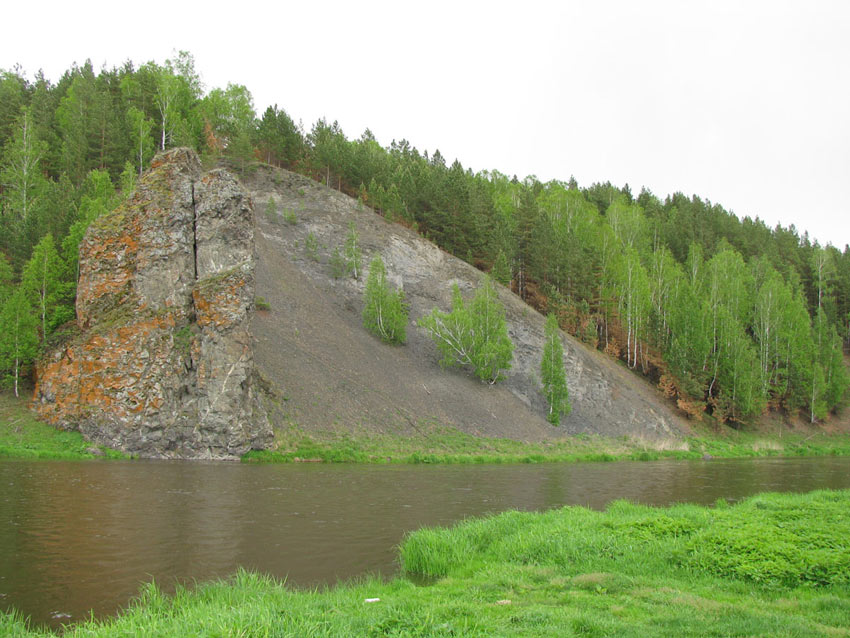